DIGITAL ROADSIDE
Whanganui
Victoria & Ingestre - Whanganui
PANEL ID: WHANLED01
Orientation:Physical Size:Daily Visuals:Animation:
350°6 x 3.2m16,743No
8 seconds6600 x 3200500-2459
Ad Duration:Ads in Loop:Pixel Size:Operating Hours:
This digital screen is located on Victoria Ave in the heart of Whanganui’s business district. Long sightlines and congestion at the traffic light-controlled intersection with Ingestre St assures high dwell times. Businesses in the vicinity include Briscoes, The Warehouse, KFC, Farmers and Countdown, along with many other retailers and professional services. This location is a standout for audiences that visit Outdoors Stores, Travel Agents, Car Dealerships, Big Box Retailers and more (LANDMARKS ID).
Find on Google Maps
Find on Google Maps
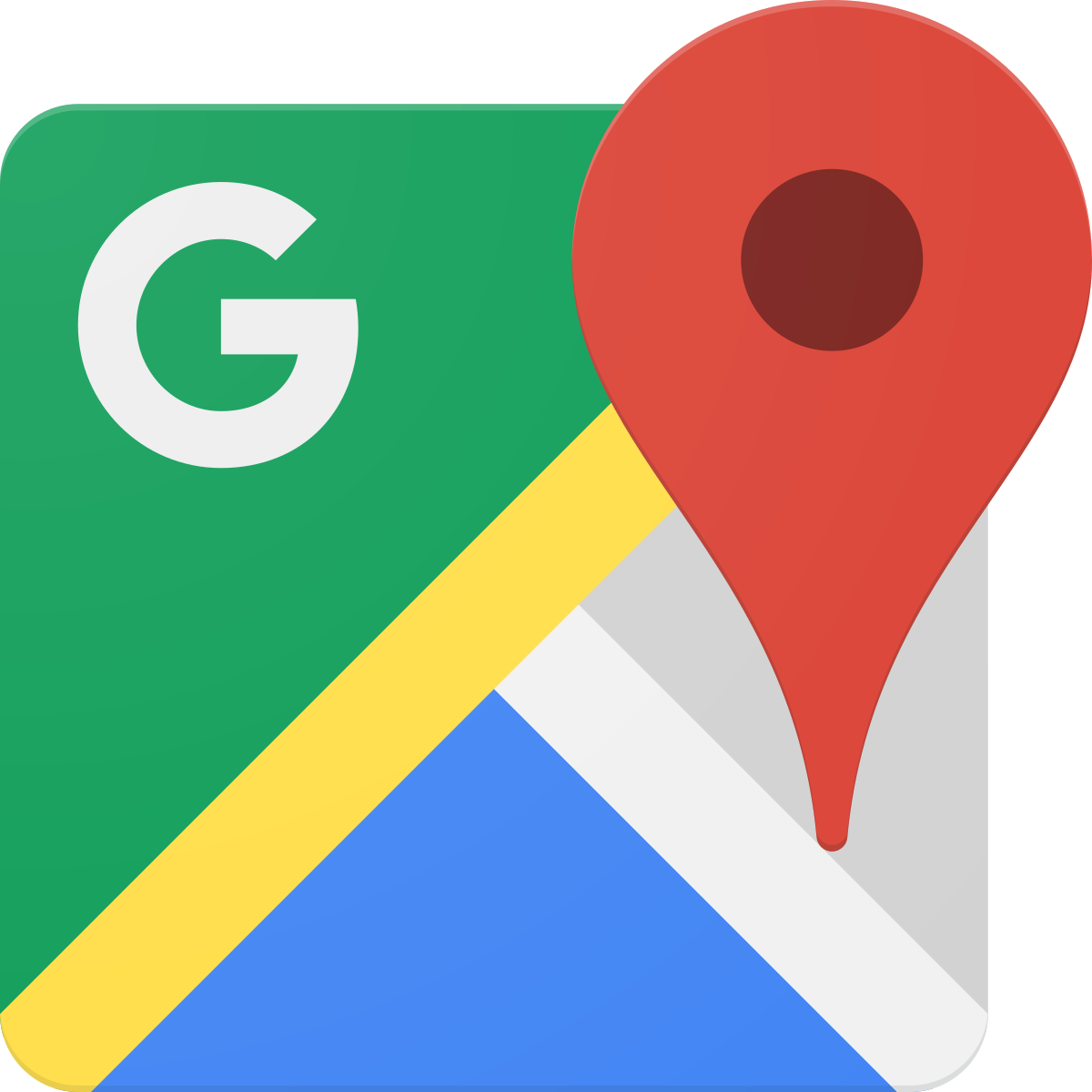 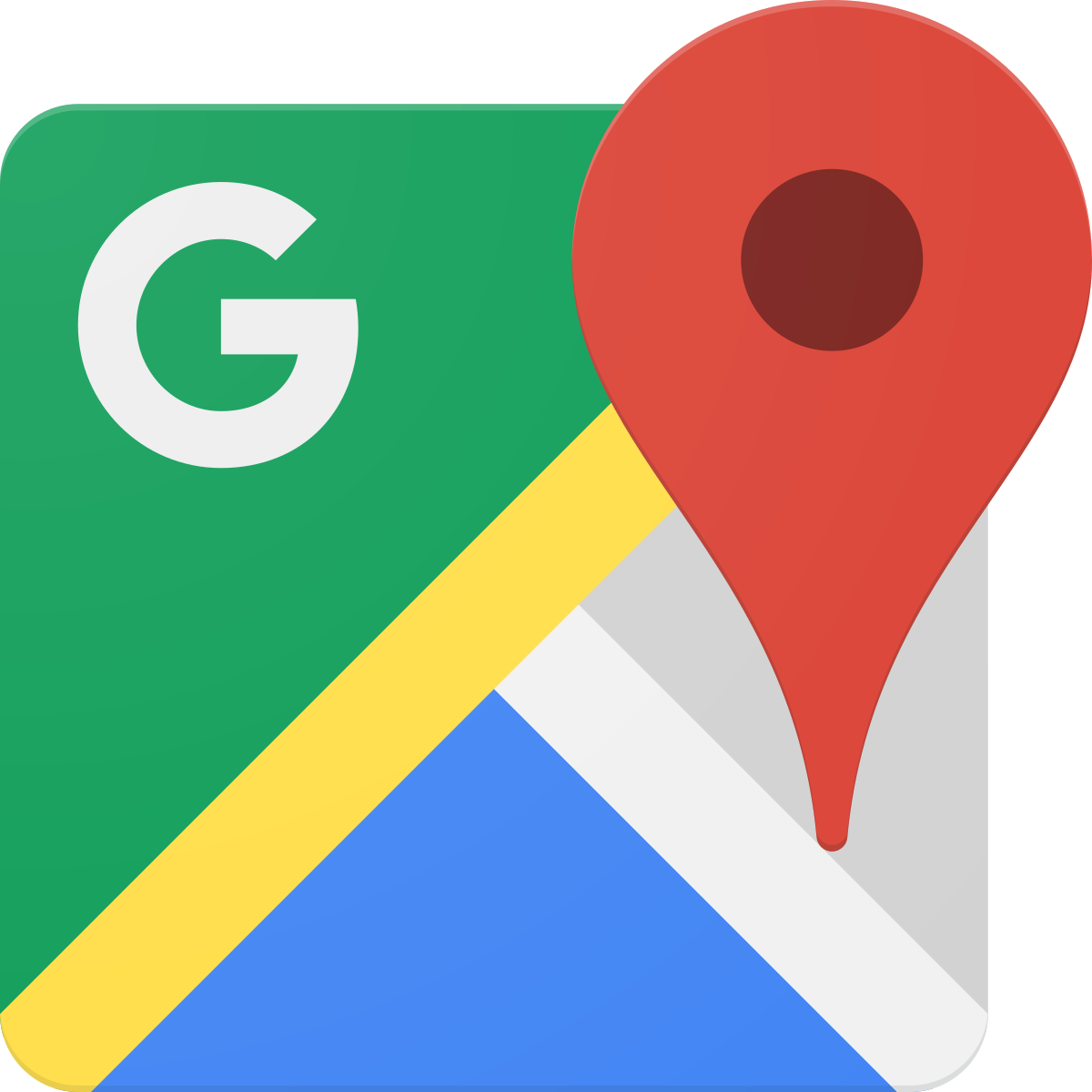